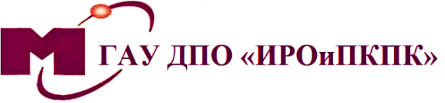 Магаданское областное государственное автономное учреждение 
дополнительного профессионального образования 
«Институт развития образования и повышения квалификации педагогических кадров» 
КАФЕДРА ОБЩЕГО ОБРАЗОВАНИЯ
НАПРАВЛЕНИЕ РАБОТЫ: 5.7.5. Перспективы развития непрерывного педагогического образования; новые подходы к обновлению содержания и методов педагогической деятельностиТЕМА ИССЛЕДОВАНИЯ:«Современные образовательные технологии в профессиональной деятельности педагога»
Надежда Олеговна Баюкова 
заведующий кафедрой общего образования ИРОиПКПК, к.п.н., доцент
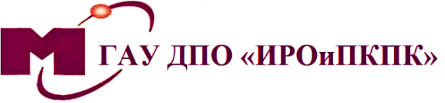 Актуальность исследования:
«Главное, ожидания граждан очень большие, и поэтому следует приложить все усилия, чтобы качественно преподавать, соответствовать сегодняшнему времени, чтобы ответить на вызовы этого времени и готовить будущих граждан и специалистов для нашей страны так, как этого требует сегодняшний день. Чтобы школьники, независимо от места проживания, социального статуса родителей, получали прочные знания и на их базе смогли овладеть будущей профессией, добиться успеха и в жизни быть востребованными и полезными для своей страны, чтобы сами получали полное удовлетворение от жизни».
Президент РФ В.В.Путин
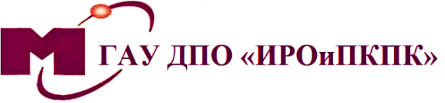 ЦЕЛЬ ИССЛЕДОВАНИЯ:
заключается в разработке концептуальных основ современных педагогических технологий и научно-методических основ их применения в дополнительном профессиональном образовании педагогов.
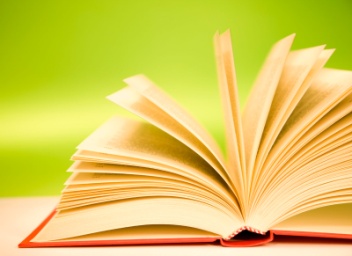 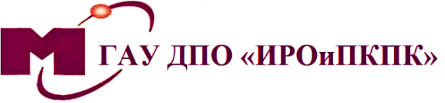 Задачи исследования:
1. Уточнить теоретические основы образования взрослых.
2. Уточнить концепцию современных педагогических технологий;
4. Определить теоретические подходы к организации субъект-субъектных отношений в учебном процессе дополнительного профессионального образования педагогов.
5. Определить пути создания мотивационных ориентиров самосовершенствования педагогов.
6. Научно обосновать выбор методического обеспечения учебного процесса в дополнительном профессиональном образовании педагогов.
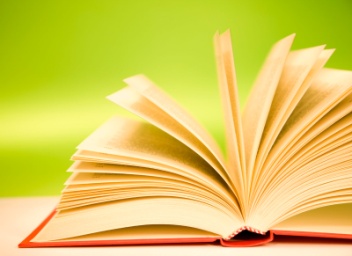 Задачи исследования:
7. Обосновать целесообразность и возможность применения инновационных педагогических технологий в дополнительном профессиональном образовании педагогов.
8. Обобщить, систематизировать педагогический опыт мало известных педагогов-новаторов.
9. Разработать условия эффективности применения современных педагогических технологий в дополнительном профессиональном образовании педагогов. 
10. Экспериментально обосновать преимущество использования инноваций в дополнительном профессиональном образовании педагогов.
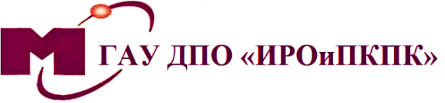 Сроки исследования:
2020-2024 гг.
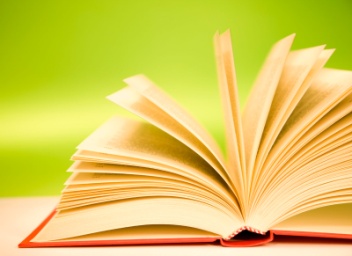 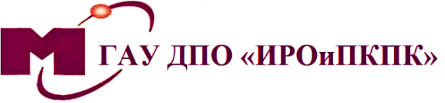 Представление результатов исследования:
1) методические рекомендации «Игровые технологии как эффективное средство активизации познавательной деятельности и реализации деятельностного подхода в образовании»;
 2) методические рекомендации «Методические и психолого-педагогические рекомендации для педагогов по проведению уроков с применением дистанционных образовательных технологий в образовательных организациях»;
3) авторские курсы: «Подготовка наставников молодых специалистов в системе образования», для педагогов дошкольного, основного общего, дополнительного и среднего профессионального образования (4 программы ПК по 48 ч. каждая). Рассмотрена технология наставничества в образовательных организациях ДОО, СПО, ООО, ДО;
4) авторский курс «Совершенствование компетенций учителя в соответствии с требованиями профстандарта и ФГОС» (48 ч.), рассмотрена технология проектирования траектории профессионального развития педагога в соответствии с требованиями профессионального стандарта и федеральных государственных стандартов основного общего образования, для педагогов всех категорий;
5) авторский курс «Методическая компетентность молодого специалиста в ОО», для педагогов со стажем работы не более пяти лет (48 ч.), рассмотрены современные технологии обучения и воспитания, оценивания и пр.;
6) выступление с докладами на мероприятиях различного уровня и организация научно-методических и практических мероприятий по теме НИР и др.
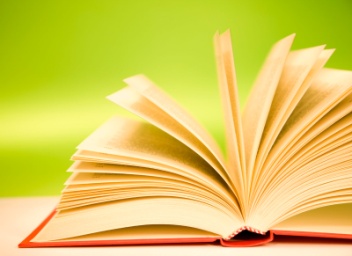 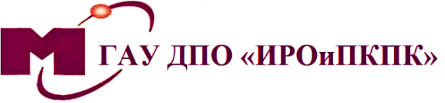 БЛАГОДАРЮ
 ЗА ВНИМАНИЕ!
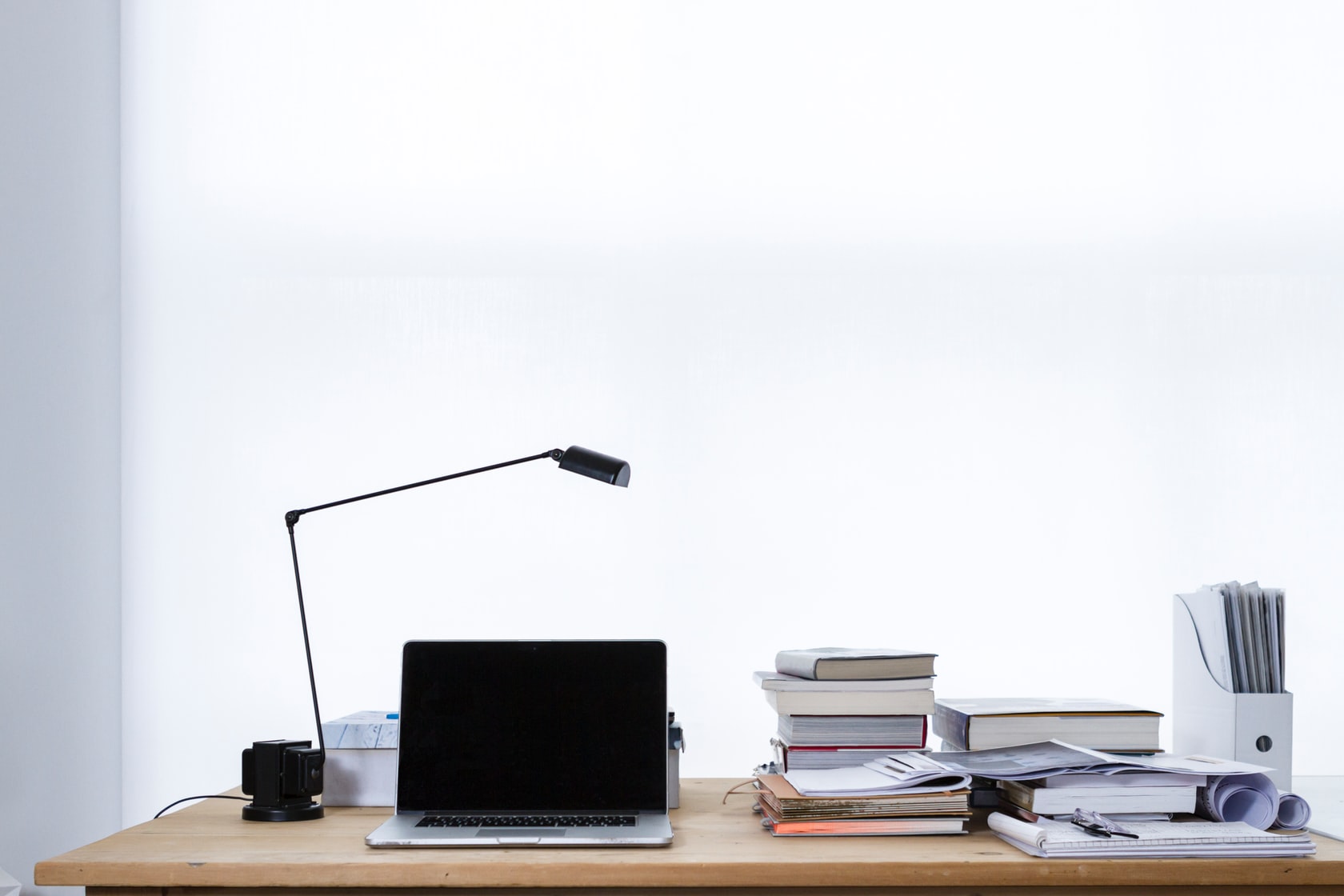